Dobrovolnictví v době pandemie covid 19 u organizace ADRA – první a druhá vlna
Doc. PhDr., Tereza Pospíšilová, PhD.
Mgr. Nataša Diatková
Pandemie přinesla mobilizaci dobrovolníků formálních (pomáhajících skrze organizace) i neformálních (pomáhajících na vlastní pěst)
Způsobila zpočátku přetlak zájemců o dobrovolnictví 
Zároveň organizace měly problém najít vhodné dobrovolnické příležitosti pro všechny
Pro organizace bylo obtížné udržet dobrovolníky, které krize zmobilizovala, i po skončení počátečního období
Pandemie covid-19 a dobrovolnictví
Dobrovolnictví se celkově kvůli pandemii snížilo vlivem narušení fungování společnosti a komunit, omezení dobrovolnické infrastruktury a tradičních příležitostí k dobrovolnictví.  
Kromě toho nešlo o tak masivní vlnu dobrovolnictví ve vztahu k celkovému dobrovolnictví v dané době. Podíl dobrovolníků pomáhajícíh při zvládání pandemie ve Spojeném Království byl 3,4 % všech dobrovolníků (2020/7).

Zdroj: Dederichs, K. (2023). Volunteering in the United Kingdom During the COVID-19 Pandemic: Who Started and Who Quit? Nonprofit and Voluntary Sector Quarterly, 52(5), 1458-1474.
Poznatky z výzkumu v zahraničí
Zdroj: Dederichs, K. (2023). Volunteering in the United Kingdom During the COVID-19 Pandemic: Who Started and Who Quit? Nonprofit and Voluntary Sector Quarterly, 52(5), 1458-1474.
Dobrovolníci při pandemii (UK)
Zjistit, co se s dobrovolnictvím a managementem dobrovolníků dělo přímo při pandemii. Porovnat dobrovolnictví a řízení dobrovolníků v jedné organizaci napříč dvěma vlnami pandemie (2020-2021).
V čem se změnil počet a charakter dobrovolníků v organizaci? 
Jak se organizace přizpůsobila nové situaci a jejím výzvám?
Cíle výzkumu
Případová studie dobrovolnictví v ADRA, o.p.s.
Dotazník zaslán přes koordinátora ADRA všem 15 DC (návratnost 12 DC) v březnu 2021
Rozhovory s hlavním koordinátorem pro MU, ředitelem, koordinátorem pro DC a metodologičkou DC
Dokumenty organizace


METODOLOGIE
Zdroj: ADRA, o.p.s.
ADRA, o.p.s.
Kolik dobrovolníků (nových, stávajících) vašeho DC se zapojilo do dobrovolnické pomoci ke zvládání pandemie COVID-19? Uveďte počet celkem (data za 12 DC).
První vlna pandemie: březen–červen 2020:
Graf 1 Věková struktura dobrovolníků ADRA v 1. vlně
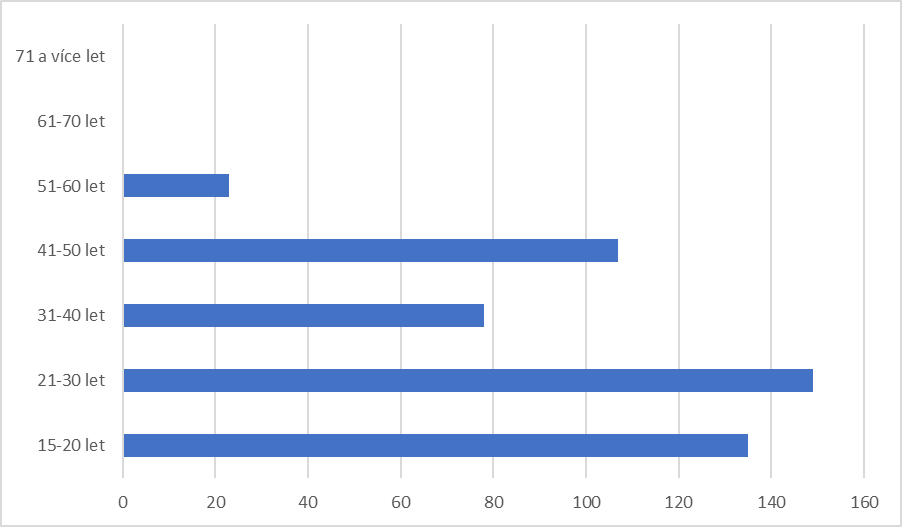 Adra,o.p.s.
Graf 2 Spolupráce ADRA s dalšími organizacemi v 1. vlně
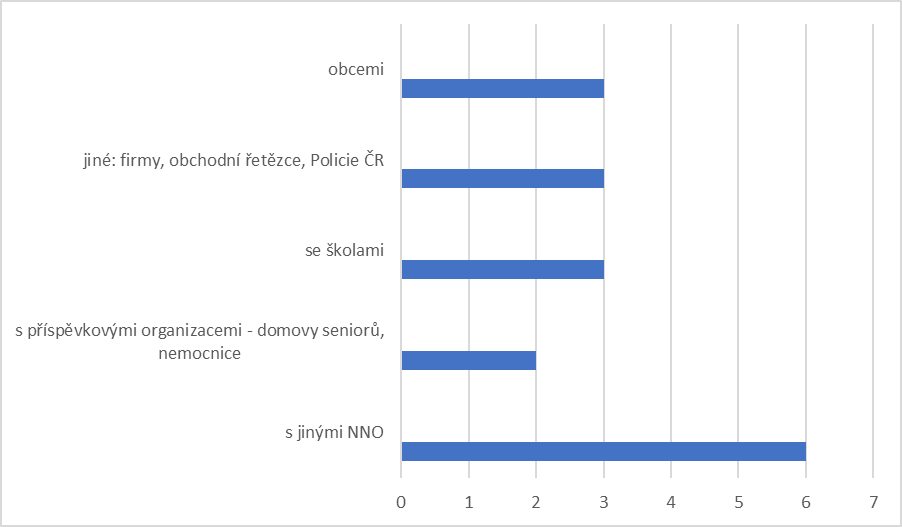 Adra, o.p.s.
Druhá vlna pandemie: říjen 2020–březen 2021
Graf 3 Věková struktura dobrovolníků ADRA v 2. vlně
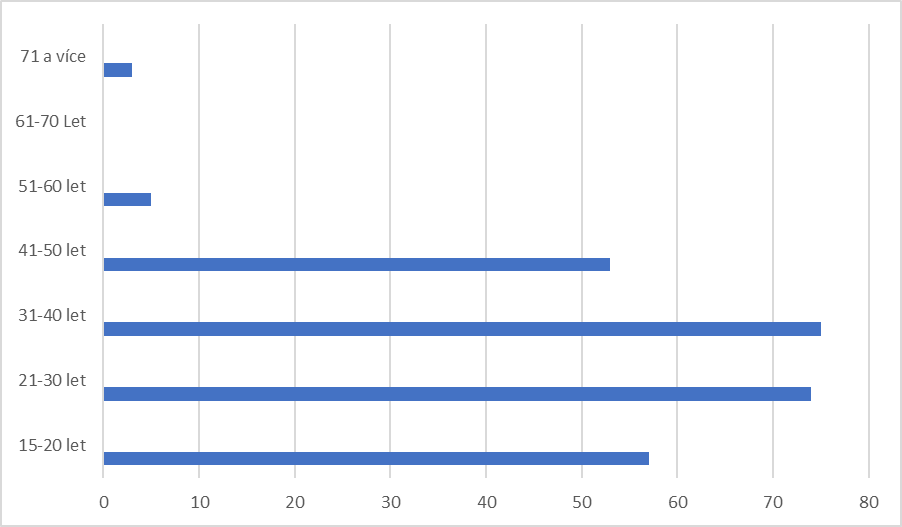 adra, o.p.s.
Graf 4 Spolupráce ADRA s dalšími organizacemi v 2. vlně
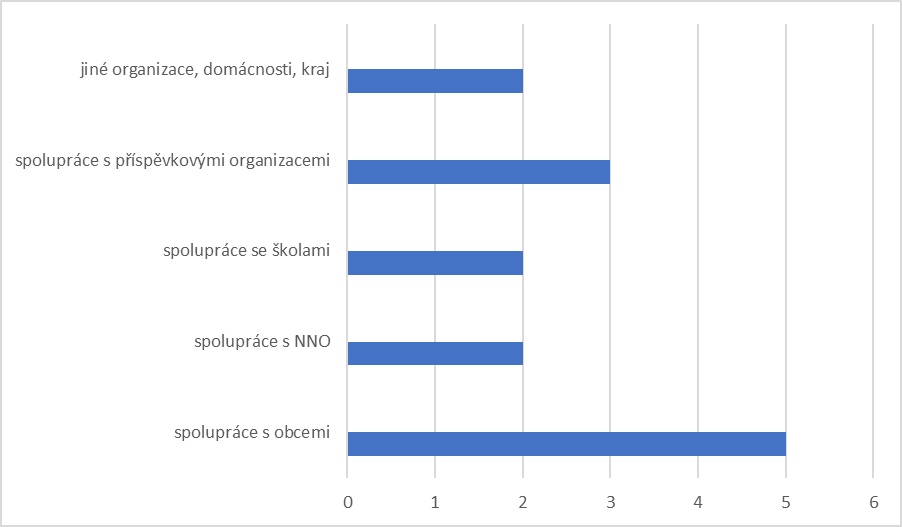 Adra, o.p.s.
Graf 5 věková skladba dobrovolníků
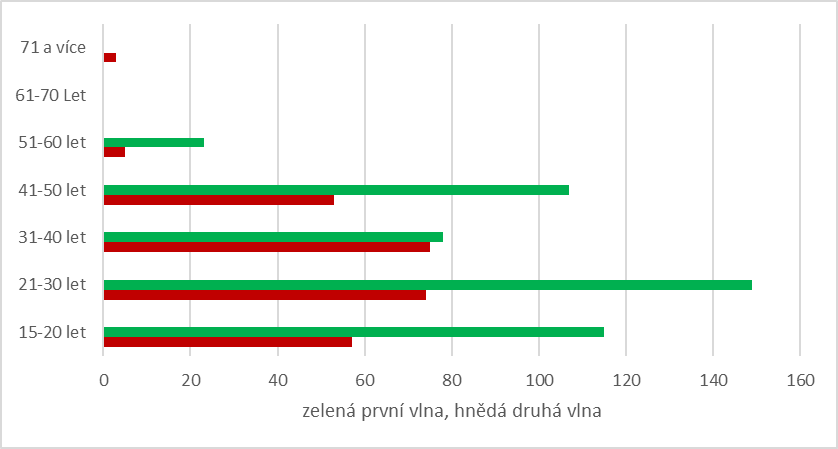 Adra, o.p.s.
Věková struktura dobrovolníků v ADRA, o.p.s. se změnila - ve druhé vlně nastal posun ke střední věkové kategorii 31-40 let (největší věková skupina druhé vlny).
Věkové složení dobrovolníků zapojených koresponduje s různými činnostmi dobrovolnické pomoci: 
Mladší lidé se zapojili především do komunitních akcí v první vlně, především donášky seniorům, neboť se necítili vzhledem ke svému věku tolik ohroženi nemocí COVID-19
Ve druhé vlně koordinátoři vnímali poptávku po odborných vyškolených dobrovolnících, čemuž odpovídá prioritní věková skupina  31-40 let.
Věková struktura dobrovolníků
Obě vlny zaznamenaly rozdílnou situaci v poptávce po dobrovolnické pomoci z hlediska odlišné velikosti poptávky, druhu činností i míry profesionality, jež od dobrovolníků vyžadovaly. 
První vlna – nákupy, roznosy balíčků pomoci pro seniory a zdravotně postižené – komunitní/amatérská pomoc – velký rozsah. 
Druhá vlna - pomoc v sociálních/zdravotnických zařízeních – profesionalizované dobrovolnictví – menší rozsah (více zacílená pomoc).
Odlišnost poptávky a typu dobrovolnictví
V rámci první vlny bylo možné se soustředit na šití a distribuci roušek a bylo snadné oslovit zainteresovanou komunitu, protože tyto aktivity nebyly profesně náročné. 
V druhé vlně již byl dostatek ochranných pomůcek, šití roušek postupně ustalo, ale bylo zapotřebí více profesně vzdělaných dobrovolníků, efektivnější se jevilo pomáhat s menším profesionálnějším týmem dobrovolníků než se širokou komunitou.
dobrovolnictví v 1. a 2. vlně
Organizace navázala na již zavedený profesionální management dobrovolníků
Během první vlny organizace vytvořila metodiky a pracovní postupy dobrovolnické pomoci a v druhé vlně z tohoto těžila
Během první vlny si vytvořila online metody práce s dobrovolníky a koordinování uvnitř organizace, ze kterých těžila i ve druhé vlně
přístupy ORGANIZACE
Po ukončení první (druhé) vlny pandemie, zapojili se noví dobrovolníci do vašich stálých dobrovolnických projektů? 
(12 DC)
í
Zapojení nových dobrovolníků do stálých projektů
Dobrovolnické příležitosti ve stálých programech byly omezené pandemií
Dobrovolníci mobilizovaní pandemií byli specifičtí: 
vnímali to jako dočasnou pomoc (studenti)
vedla je touha pomoci v krizi, neměli zájem o stálo dobrovolnictví
Důvody nezapojení dobrovolníků do stálých projektů
Mnoho dobrovolníků, kteří by v druhé vlně rádi pomohli, tak nemohli, protože byli i oni nemocní nebo v karanténě. 
V druhé vlně se podle pozorování koordinátorů u dobrovolníků objevila únava a frustrace  z celé situace pandemie, která byla pozorovatelná v celé společnosti. Naopak v první vlně převládalo komunitní nadšení si pomáhat.
V obou vlnách byly motivace pro zapojení i odchod nových dobrovolníků do stávajících standardních dobrovolnických pozic stejné; pouze ke konci druhé vlny se objevily také možnosti zapojení se do přímé práce s klienty sociálních zařízení či nemocnic, i když v malé míře.
Motivace dobrovolníků
Děkujeme za pozornost